Legami chimici
2. Il legame covalente
Abbiamo visto che il legame ionico si forma tra un atomo che ha una bassa energia di ionizzazione e un altro con alta affinità elettronica.
Abbiamo però anche detto che alcuni elementi esistono in natura sotto forma di molecola biatomica, cioè spontaneamente questi elementi legano due atomi tra di loro (esempi: H2, O2, N2,…), ed è evidente che questo legame non può essere un legame ionico.
Interviene cioè un altro tipo di legame, il legame covalente che consiste nella messa in comune di una o più coppie di elettroni tra i due atomi.
Questi elettroni diventano comuni ad entrambi gli atomi e li tengono legati.
Vediamo concretamente cosa avviene, facendo l’esempio della formazione della molecola di idrogeno.
L’idrogeno ha un solo elettrone e non può completare l’ottetto, ma acquistando un elettrone (o mettendo in comune due elettroni fra due atomi di idrogeno) esso assume la configurazione del gas nobile Helio.
Nel caso della molecola di idrogeno i due elettroni dei due atomi di idrogeno vengono messi in comune.
Ecco cosa avviene:





I due elettroni messi in comune si muovono intorno ad entrambi i nuclei di idrogeno, tenendoli uniti.
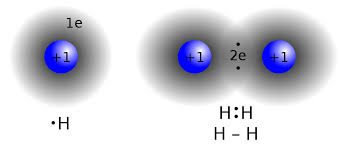 Quello che è abbastanza intuitivo per il caso di molecole omopolari (cioè formate da due atomi dello stesso elemento), avviene anche tra atomi diversi, atomi che non hanno tendenza a cedere elettroni.
Questo è vero per tutti gli elementi non metallici. Quindi fra questo tipo di elementi si forma un legame covalente.
Facciamo l’esempio del legame che si forma tra l’idrogeno e il cloro:
H: 1s		Cl: 1s2 2s22p6 3s23p5
L’idrogeno ha bisogno di completare il suo duetto elettronico, mentre il cloro può completare l’ottetto.
Queste due tendenze vengono soddisfatte attraverso la messa in comune dei due elettroni «spaiati» (cioè che sono soli in un orbitale), quello 1s dell’idrogeno e quello 3p5  del cloro:
H.   .Cl →H..Cl
Si forma così la molecola HCl, acido cloridrico
Ma cosa significa fisicamente questa messa in comune di due elettroni?
Che le 2 nuvole elettroniche dei due elettroni provenienti uno da ciascun  atomo si avvicinano fino a sovrapporsi e formare un nuovo orbitale, che prende il nome di orbitale molecolare, che circonda entrambi i nuclei.
Facendo gli esempi della molecola H2, di quella Cl2, e di quella HCl, ecco cosa accade:
H2:


Cl2:


HCl:
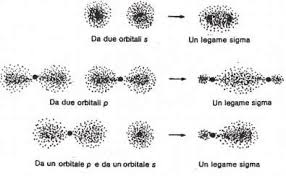 In tutti e 3 i casi l’orbitale molecolare che si forma, che si estende lungo la linea che unisce i due nuclei, prende il nome di orbitale molecolare di tipo  sigma e si rappresenta con la lettera greca σ.
Si ha un orbitale di tipo sigma ogni volta che i due orbitali atomici che si vanno a sovrapporre si avvicinano faccia a faccia.
Se invece gli orbitali atomici che si vanno a sovrapporre si avvicinano fianco a fianco, si ha un orbitale di tipo pi greco e si rappresenta con la lettera greca π:
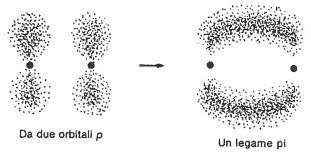 Un orbitale π si estende sopra e sotto la linea che unisce i due nuclei e non lungo questa linea come avviene per l’orbitale sigma.
Se i due orbitali destinati a sovrapporsi sono di tipo s l’orbitale molecolare che si forma non può essere che di tipo sigma. 
Ma anche nell’esempio della molecola di cloro che abbiamo visto prima, dove gli orbitali coinvolti nella formazione del legame sono due orbitali p, abbiamo visto che si forma un orbitale molecolare sigma. Questo perché i due orbitali si avvicinano «faccia a faccia» e non fianco a fianco, perché così la sovrapposizione è maggiore e il legame più forte.
In pratica un orbitale π si forma solo quando si è già formato un legame sigma fra i due atomi e c’è necessità di formare un secondo legame (per completare l’ottetto di entrambi gli atomi), e questo secondo legame non può più essere di tipo sigma.
Facciamo l’esempio della molecola di ossigeno: l’ossigeno ha numero atomico 8 e la seguente configurazione elettronica:
1s2 2s22p4     per completare l’ottetto ha bisogno di due elettroni; questi due elettroni vengono ceduti da un  altro atomo nel caso di un legame ionico, ma nel caso della molecola di ossigeno, O2 questo non è possibile, i due atomi di ossigeno possono legarsi solo con legame covalente, utilizzando i due elettroni spaiati contenuti in due degli orbitali 2p. I primi due orbitali si avvicineranno «faccia a faccia» lungo la stessa linea e si forma un orbitale σ ; ma gli altri due orbitali che contengono gli altri due elettroni spaiati sono e restano perpendicolari ai primi due, quindi si avvicinano «fianco a fianco», dando luogo ad un secondo legame con un orbitale π.
Si sono formati così due legami covalenti fra la stessa coppia di atomi di ossigeno; in questo caso si parla di legame covalente doppio.
Nel caso della molecola di N2, l’azoto che ha configurazione elettronica 1s2 2s22p3 ha bisogno di 3 elettroni per raggiungere l’ottetto e reagendo con un atomo uguale si ha la condivisione di 3 coppie di elettroni, con la formazione di un orbitale sigma e di due orbitali pi greco. I due orbitali π avranno la forma di due «salsicciotti» ciascuno, due situati sopra e sotto la linea che unisce i due nuclei, gli altri due situati davanti e dietro il foglio. Si forma cioè un legame triplo.
Il legame doppio è più forte del legame singolo, ma non è forte il doppio, perché il legame π è più debole del legame σ. Analogamente il legame triplo è più forte del legame doppio.
In effetti la molecola di azoto è molto stabile e, nonostante la grande abbondanza dell’azoto nell’aria, è difficile da utilizzare come base per i composti azotati.
I legami descritti finora sono detti legami covalenti puri o omopolari, perchè formati da coppie di atomi identici. La coppia di elettroni messi in comune è perfettamente condivisa tra i due atomi (o, detto in altra maniera, la nuvola elettronica di legame è perfettamente simmetrica intorno ai due nuclei).
Ma cosa succede se i due atomi che formano il legame covalente appartengono ad elementi diversi? Possiamo essere sicuri che la condivisione della coppia di elettroni condivisi sia altrettanto equivalente?
Per rispondere a questa domanda bisogna introdurre un’altra proprietà che caratterizza gli elementi: l’elettronegatività.
Si definisce elettronegatività la capacità di un elemento di attrarre a sé la coppia di elettroni di legame.
Si tratta quindi di una proprietà che entra in gioco nel legame covalente.
L’elettronegatività è anch’essa una proprietà periodica e cambia lungo la tavola periodica nello stesso senso dell’affinità elettronica: aumenta lungo un periodo, diminuisce lungo un gruppo (in effetti sia l’affinità elettronica che l’elettronegatività esprimono la capacità di attrarre elettroni). L’elemento più elettronegativo di tutti è il fluoro, e la scala di elettronegatività è una scala relativa, cioè è stata calcolata dando un valore arbitrario all’elettronegatività dell’azoto e misurati gli altri valori relativamente ad esso.
Cosa succede allora quando reagiscono due atomi di elementi con diversa elettronegatività?
La coppia di elettroni di legame non è perfettamente condivisa tra i due atomi, ma è spostata verso l’atomo dell’elemento più elettronegativo (il fenomeno è apprezzabile solo con una differenza di elettronegatività superiore a 0,3)
Ricordando la doppia definizione dell’orbitale (che vale anche per gli orbitali molecolari), possiamo dire che la coppia di elettroni passa più tempo vicino all’atomo più elettronegativo, ovvero che la nuvola di carica elettronica è più spostata verso l’atomo più elettronegativo.
Vediamo l’esempio della molecola di HCl, qui la differenza di elettronegatività è di 1,0 quindi si ha la polarizzazione del legame:
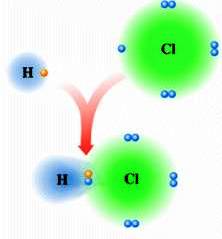 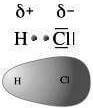 Quale è la conseguenza fisica di questa polarizzazione della nuvola elettronica?
Il sistema fisico costituito da due atomi legati fra di loro consiste in due centri di carica positiva (i due nuclei) e di una carica negativa formata dagli elettroni dei due atomi, ivi compresi i due messi in comune.
Un sistema a più cariche viene studiato facendo riferimento al «baricentro delle cariche», cioè il punto in cui immaginiamo concentrate le cariche; qui abbiamo due baricentri: quello delle cariche positive e quello delle cariche negative.
In una molecola apolare (cioè con un legame covalente puro) il baricentro delle cariche positive e quello delle cariche negative si trovano nello stesso punto (situato tra i due atomi) ed essendo di uguale valore (le cariche positive sono uguali alle cariche negative) i loro effetti si annullano.
Se invece il legame è polarizzato, cioè se la coppia di elettroni di legame si sposta verso l’atomo più elettronegativo, i due baricentri non si trovano più nello stesso punto, ma quello delle cariche negative si sposta verso l’atomo più elettronegativo.
Quindi abbiamo due cariche di segno opposto poste ad una certa distanza (fissa perché gli atomi non si possono muovere): un tale sistema fisico prende il nome di dipolo elettrico, una grandezza vettoriale il cui modulo dipende dal valore delle due cariche (nel nostro caso dalla differenza fra i valori delle elettronegatività) e il cui verso va verso l’atomo più elettronegativo.
E’ come se sull’atomo più elettronegativo ci fosse un po’ di carica negativa (un po’ perché inferiore alla carica di un elettrone) e sull’altro un po’ di carica positiva indicate con la lettere greca delta δ, e precisamente δ+ e δ-, come abbiamo visto nell’immagine precedente relativa all’ HCl:
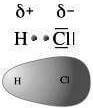 La presenza di questo dipolo rende queste molecole sensibili alla presenza di un campo elettrico (per esempio quello costituito dalle armature di un condensatore) , nel senso che la molecola si orienta  in maniera da mostrare il suo lato «negativo» verso il lato positivo. Se la  carica sulle armature è molto forte si può anche avere la separazione «eterolitica» della molecola, nel senso che l’atomo più elettronegativo si staccherà dall’altro portando con sé i due elettroni di legame (cioè trasformandosi in ione negativo), mentre l’altro sarà attratto, come ione positivo, verso l’armatura carica negativamente.
HCl → H+ + Cl-
Un’altra conseguenza è che queste molecole si attraggono tra di loro, formando degli aggregati di molecole (di questo si parlerà in seguito).